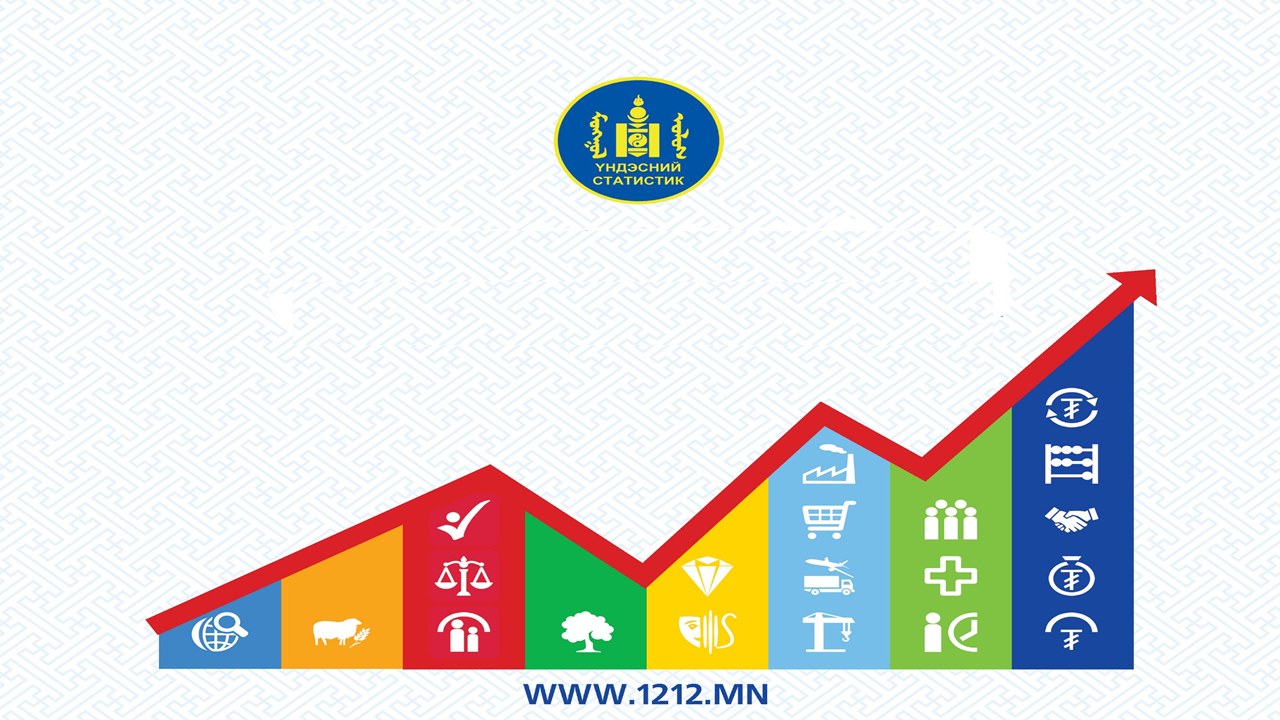 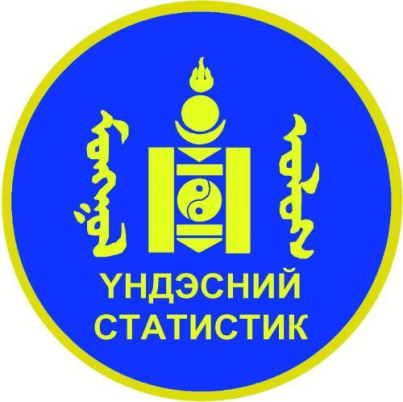 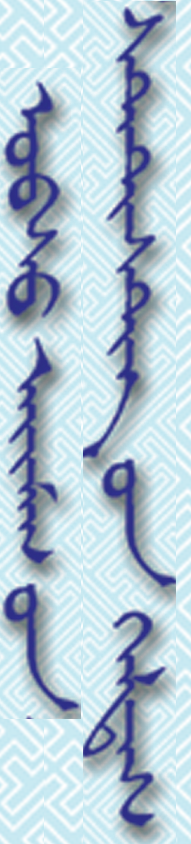 УВС АЙМГИЙН ЗҮҮНГОВЬ СУМЫН     
         НИЙГЭМ ЭДИЙН ЗАСГИЙН БАЙДАЛ
                                      2017
2017 I-IV
ЗҮҮНГОВЬ СУМЫН НИЙГЭМ, ЭДИЙН ЗАСГИЙН БАЙДАЛ - Үндсэн үзүүлэлт
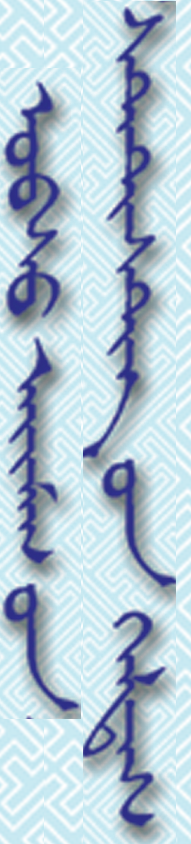 ХҮН АМ, НИЙГМИЙН ҮЗҮҮЛЭЛТ- Хүн ам
2017 оны жилийн эцэст 1432 эрэгтэй, 1346 эмэгтэй нийт 2778 хүн тоологдож  2016 оноос хүн амын тоо 1.8 хувиар буюу 49 хүнээр  өссөн байна.
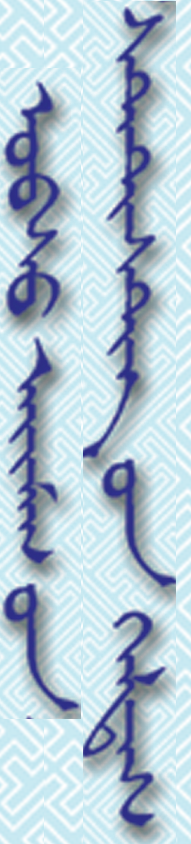 2015 II
2016 II
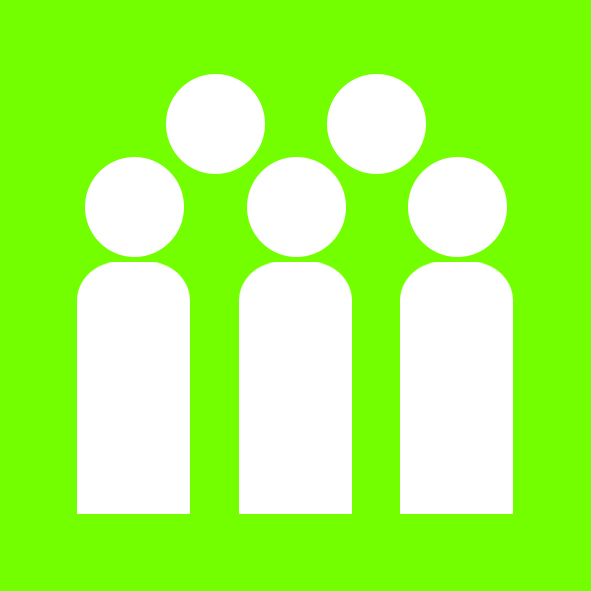 Нийт хүн амын 35.1 хувийг /975 / 0-14 насны хүүхэд, 59.6 хувийг /1655/ хөдөлмөрийн насны хүн ам, 5.3 хувийг /148/ хөдөлмөрийн нас хэтэрсэн хүмүүс эзэлж байна.
Хүн амын нас хүйсний суварга
ХҮН АМ, НИЙГМИЙН ҮЗҮҮЛЭЛТ- Хүн ам
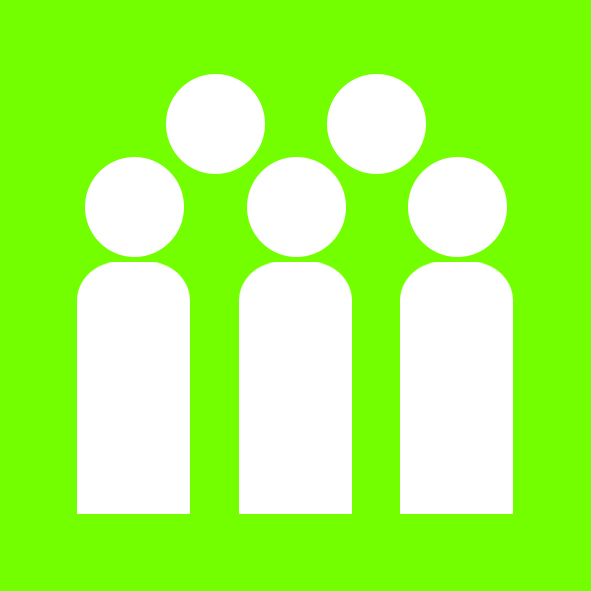 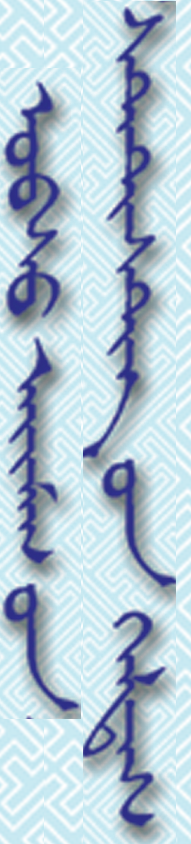 2015 II
2016 II
ХҮН АМ, НИЙГМИЙН ҮЗҮҮЛЭЛТ- Хүн ам
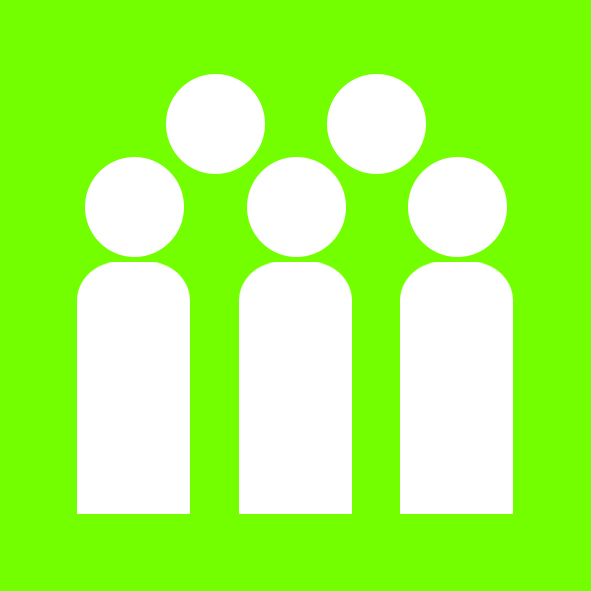 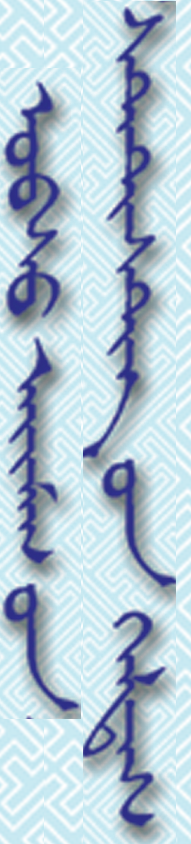 2015 II
2016 II
ХҮН АМ, НИЙГМИЙН ҮЗҮҮЛЭЛТ- Хүн ам
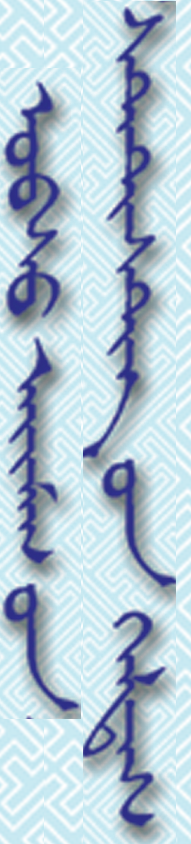 2015 II
2016 II
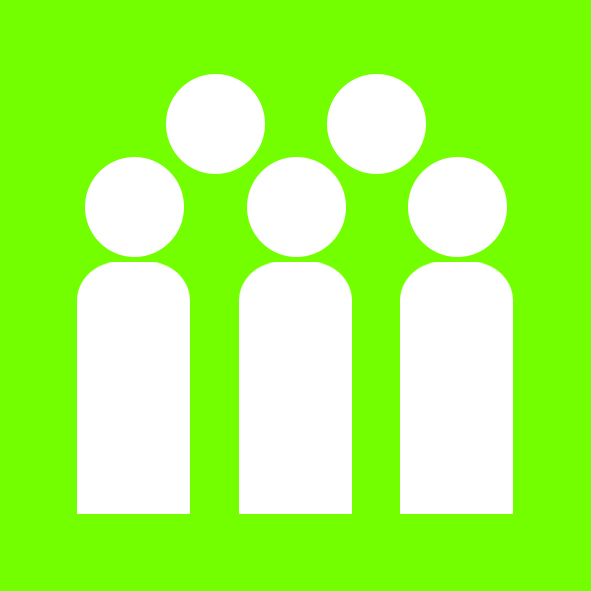 ХҮН АМ, НИЙГМИЙН ҮЗҮҮЛЭЛТ- Хүн ам
709 өрх байгаа нь өнгөрсөн оноос 16.2 хувиар буюу 99 өрхөөр өссөн. Нэг өрхөд дунджаар 3.8 хүн амьдарч байна.
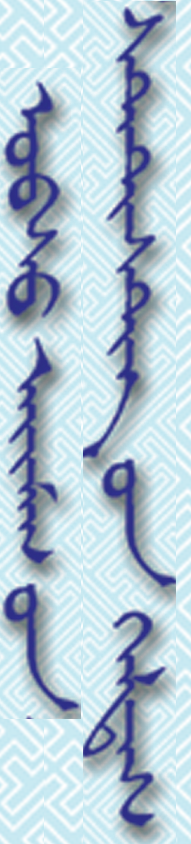 2015 II
2016 II
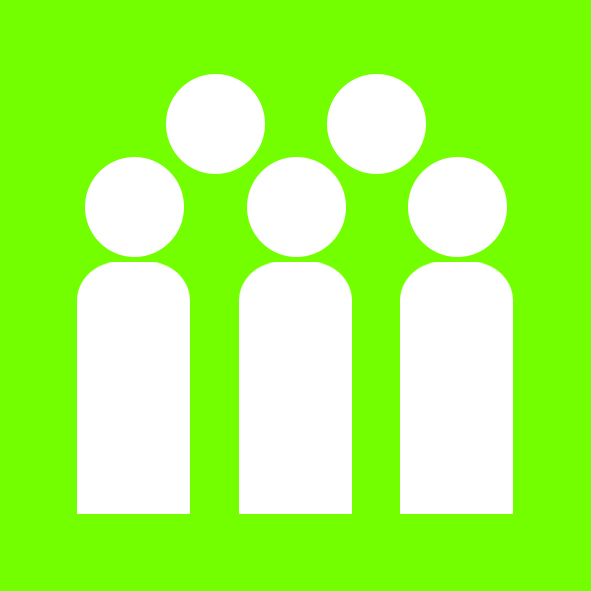 ХҮН АМ, НИЙГМИЙН ҮЗҮҮЛЭЛТ- Хүн ам
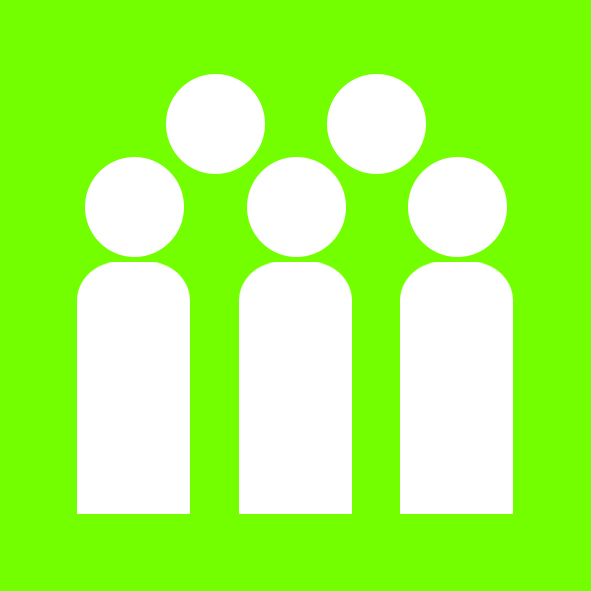 Хөгжлийн бэрхшээлтэй хүний тоо
Хөгжлийн бэрхшээлтэй 136 хүн бүртгэгдсэн нь өнгөрсөн оноос 1 хүнээр буурчээ. 
Нийт хөгжлийн бэрхшээлтэй хүнээс 52 буюу 38.2 хувь нь  эмэгтэй хүмүүс байна.
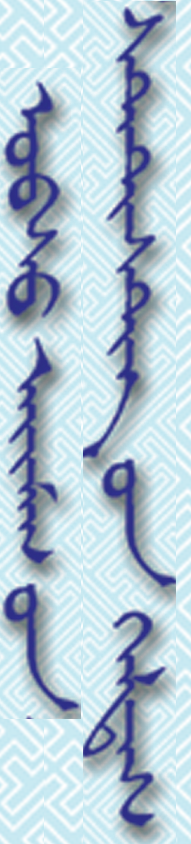 2015 II
2016 II
ХҮН АМ НИЙГМИЙН ҮЗҮҮЛЭЛТ- Боловсрол
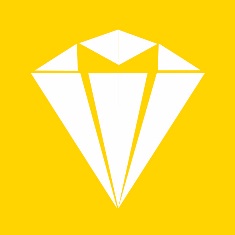 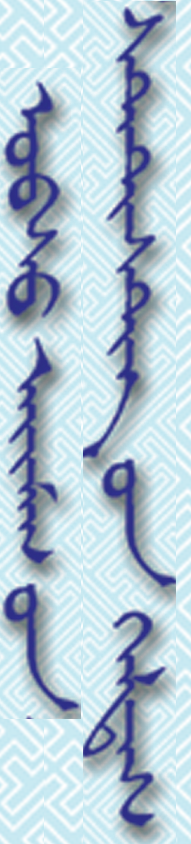 ЭДИЙН ЗАСГИЙН ҮЗҮҮЛЭЛТ-  ХӨДӨӨ АЖ АХУЙ
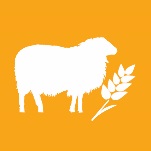 МАЛЫН ТОО
Бүх  сумын малын тоо өнгөрсөн оноос 7.2 – 40.3 (6.3 – 23.1%) мянгаар өсч,  Баруунтуруун,  Давст, Зүүнговь сумаас бусад сум нь  малаа 5 төрөл дээр өсгөсөн байна.
2017 оны эцэст 123.8 мянган толгой мал үүний дотор 0.7 мянган тэмээ, 6.7 мянган адуу, 10.9 мянган үхэр, 68.3 мянган хонь, 37.2 мянган ямаа тоологдож дөрвөн төрөлдөө өсч, өнгөрсөн оноос нийт малын тоо 10.3 хувиар буюу 11561 толгойгоор нэмэгдсэн байна.
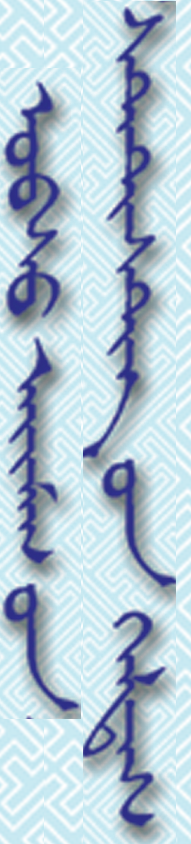 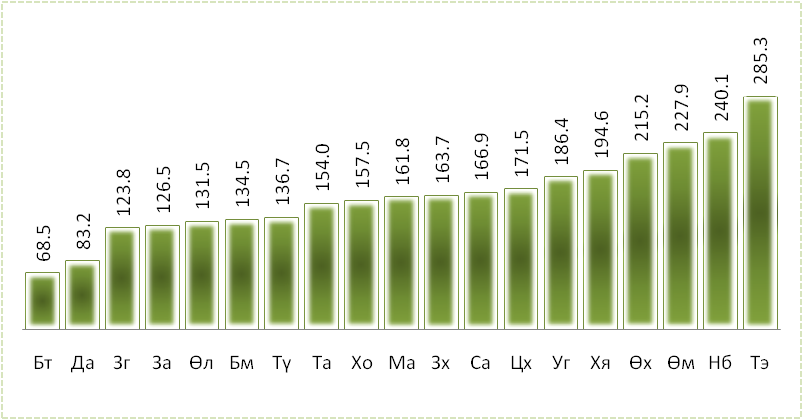 МАЛ ТООЛЛОГЫН ДҮН
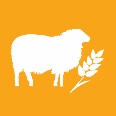 Малын тоо 5 төрөл дээр өсөв
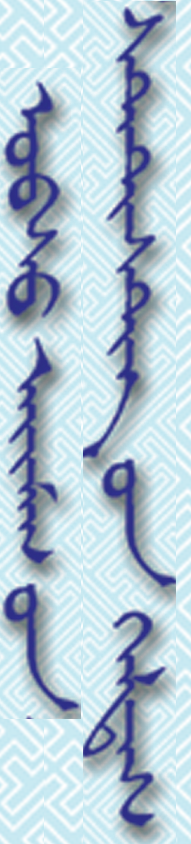 Малын тоо мян.тол
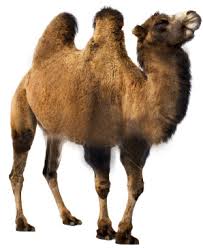 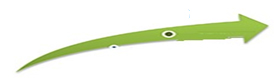 2017
45 толгой буюу 16.8 хувиар
2016
313
268
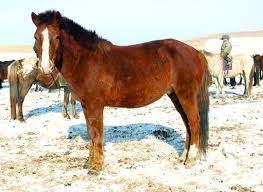 2017
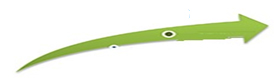 2016
808 толгой буюу 16.5 хувиар
4890
5698
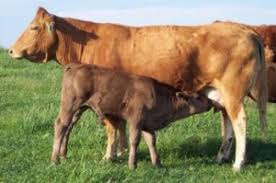 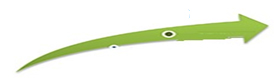 2017
1463  толгой буюу 15.1 хувиар
2016
11177
9714
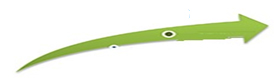 2017
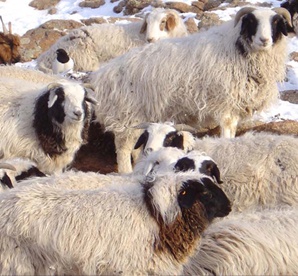 10118  толгой буюу 13.9 хувиар
2016
83156
73038
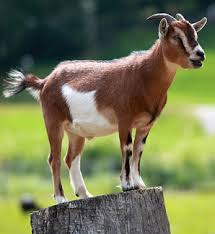 2017
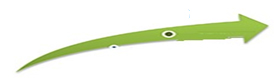 6054 толгой буюу 10.0 хувиар
2016
12
66543
60489
ЗҮҮНГОВЬ СУМЫН НИЙГЭМ, ЭДИЙН ЗАСГИЙН БАЙДАЛ - Үндсэн үзүүлэлт
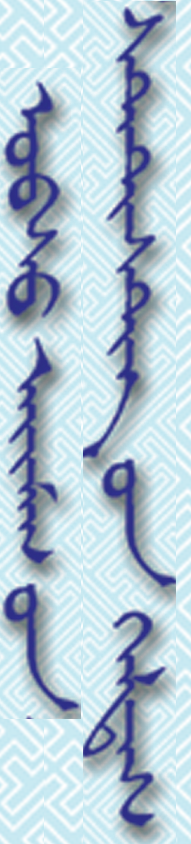 1
1
2
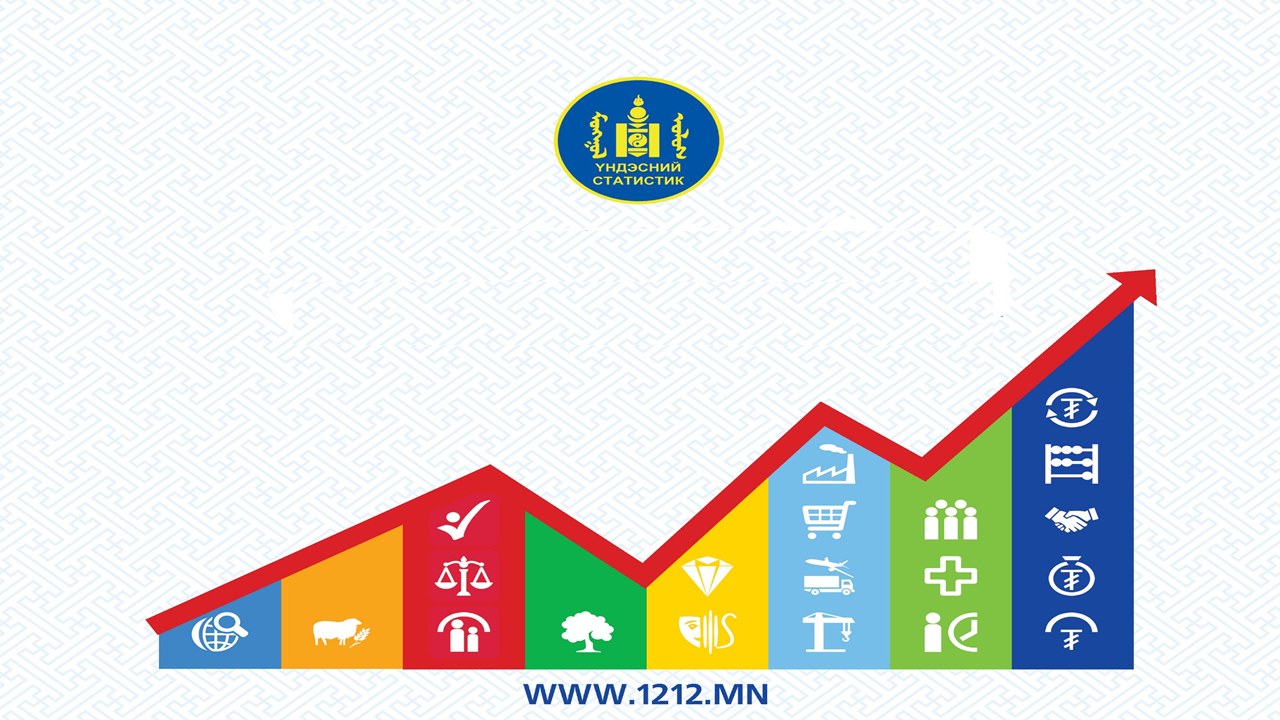 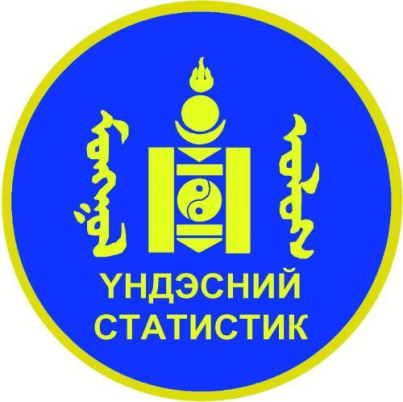 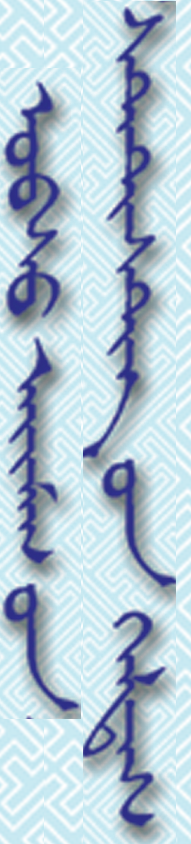 УВС АЙМГИЙН ЗҮҮНГОВЬ СУМЫН     
         НИЙГЭМ ЭДИЙН ЗАСГИЙН БАЙДАЛ
                                    2018/03
2017 I-IV
ЭДИЙН ЗАСГИЙН ҮЗҮҮЛЭЛТ-  ХӨДӨӨ АЖ АХУЙ
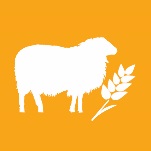 ТОМ МАЛЫН ХОРОГДОЛ
ТӨЛЛӨЛТ, ТӨЛ БОЙЖИЛТ
Энэ оны 1-р улиралд оны эхний малын 0.6 хувь буюу 755 том мал хорогдсон нь өнгөрсөн оны мөн үеэс 4.6 дахин өссөн байна. Хорогдсон малын 3.3 хувь буюу 25 мал өвчнөөр хорогджээ.
Оны эхний эхийн 38.8  хувь буюу 20.6  мянган эх мал төллөж, гарсан төлийн 98.6 хувь буюу 20.3 мянган төл бойжуулсан байна. Өнгөрсөн онтой харьцуулахад төллөлтийн хувь 13.1 пунктээр өсч, бойжилтын хувь 1.4 пунктээр буурсан байна.Өнгөрсөн оны мөн үед төлийн хорогдол гараагүй байна.
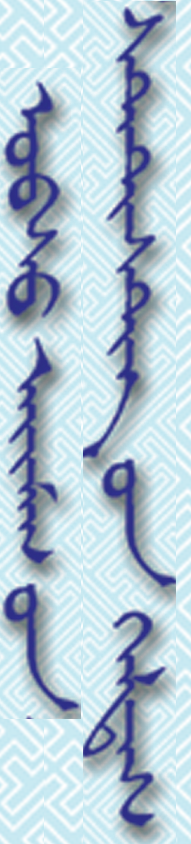 Төллөсөн эх ба бойжсон төл, мян.толгой
Хорогдсон төл, толгой
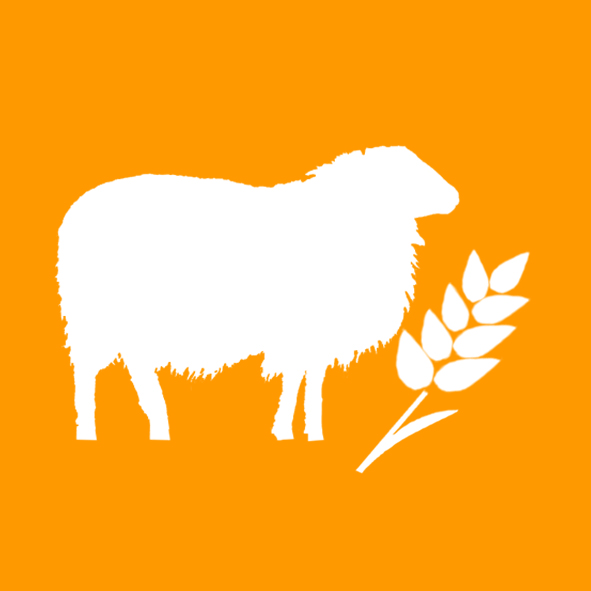 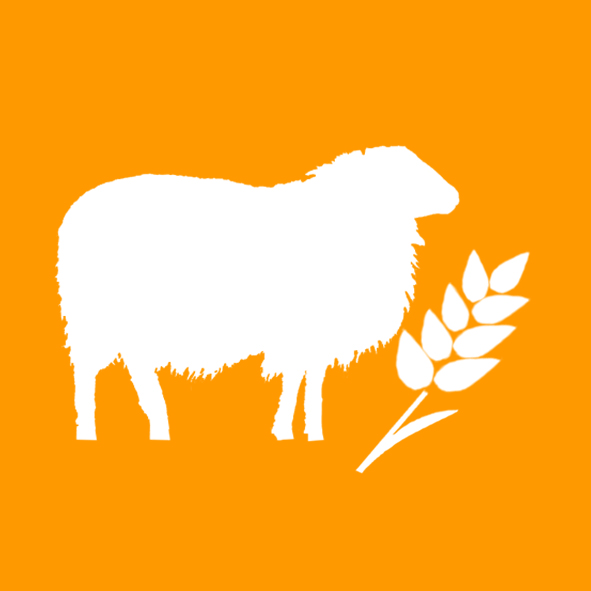 ЭДИЙН ЗАСГИЙН ҮЗҮҮЛЭЛТ-  ХӨДӨӨ АЖ АХУЙ
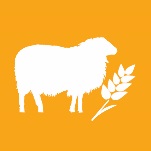 Бойжиж байгаа төлийн тоо
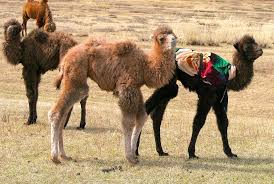 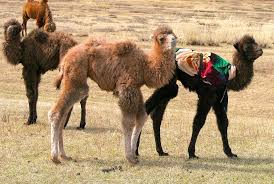 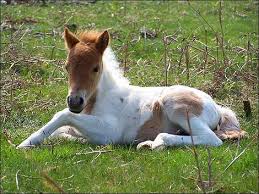 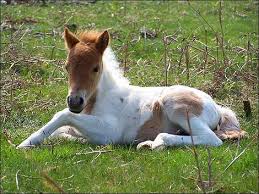 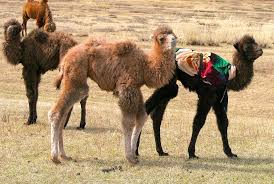 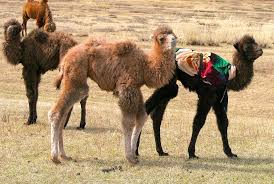 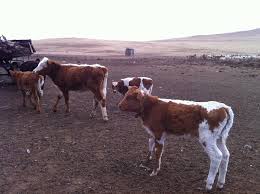 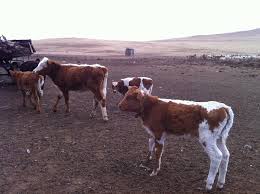 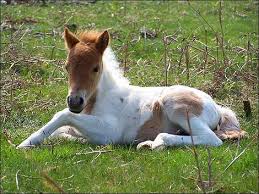 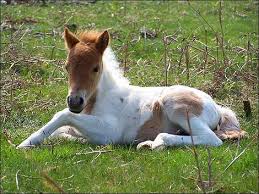 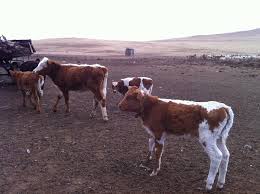 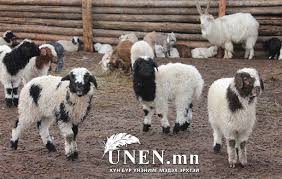 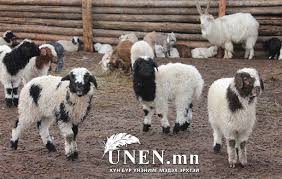 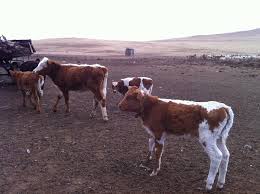 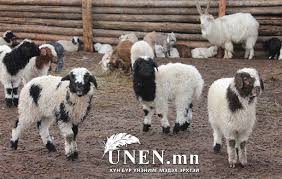 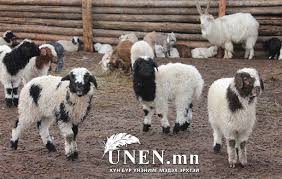 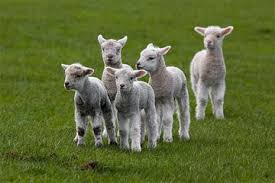 ХҮН АМ, НИЙГМИЙН ҮЗҮҮЛЭЛТ- Хөдөлмөр
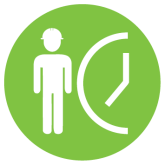 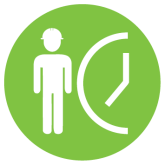 БҮРТГЭЛТЭЙ АЖИЛГҮЙ ИРГЭД,
БҮРТГЭЛТЭЙ АЖИЛГҮЙ ИРГЭД,  эмэгтэйчүүд
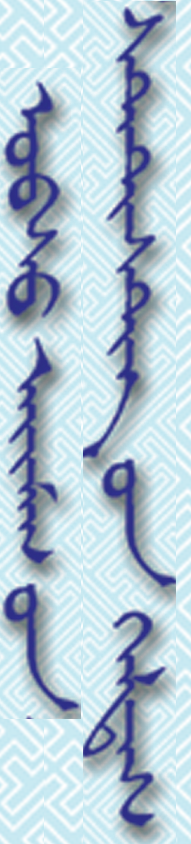 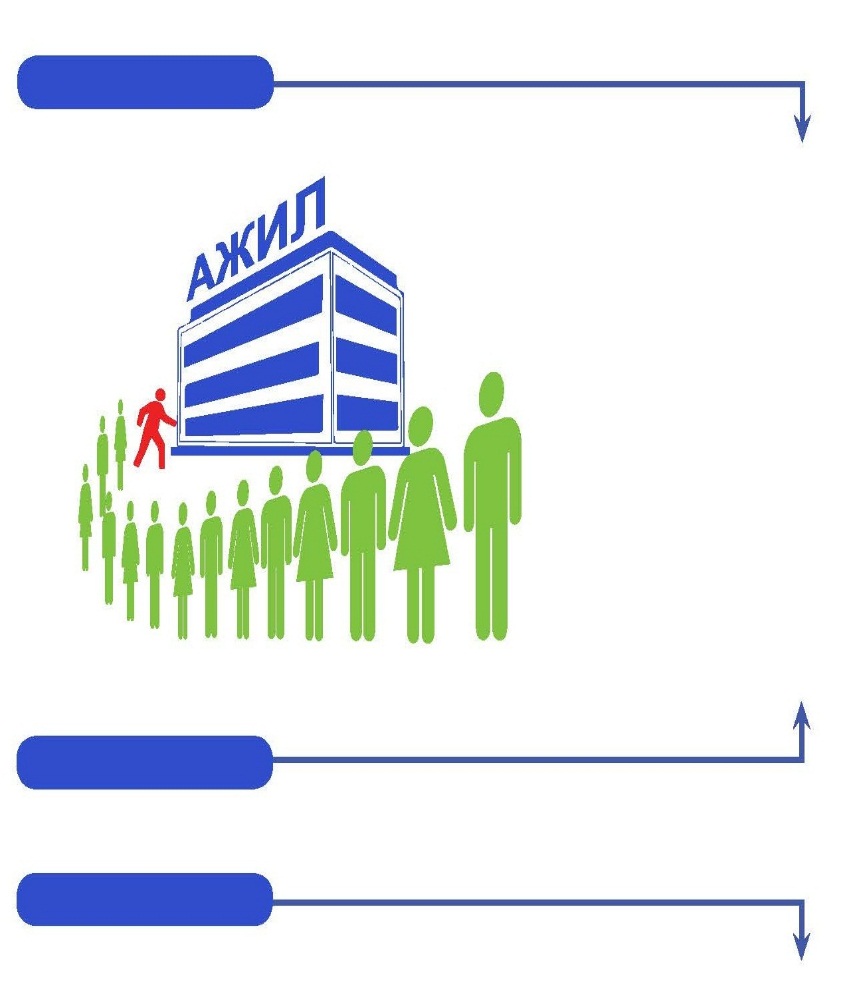 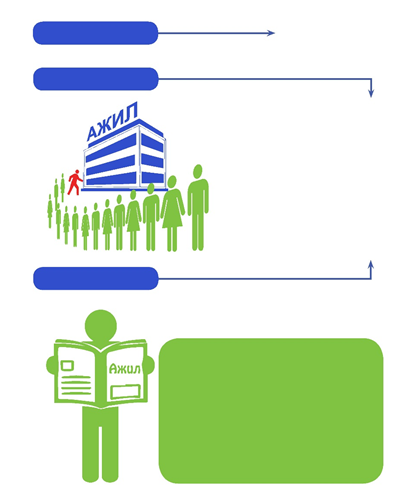 2017 I-III
2017 I-III
13
25
41
2018 I-III
23
2018 I-III
Сумын  хэмжээнд бүртгэлтэй ажилгүй иргэд 25 байгаагийн 13 нь эмэгтэй хүмүүс  байна.
ХҮН АМ, НИЙГМИЙН ҮЗҮҮЛЭЛТ- Нийгмийн даатгал, халамж
Нийгмийн даатгалын сангаас:
Хүн +7.1 % ,  тэтгэвэр 4.3 дахин  өссөн
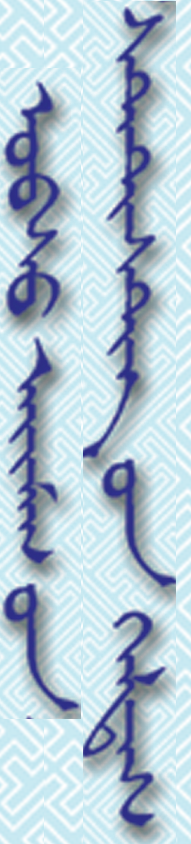 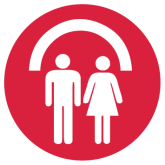 Нийгмийн даатгалын сангийн орлого  оны эхний 1-р улиралд 67.7 сая төгрөг болж, өмнөх оны мөн үеэс 3.2 (4.5%) сая төгрөгөөр буурсан байна.
Хүн +17.4 % , 
 тэтгэмж +83.5 % өссөн
ХҮН АМ, НИЙГМИЙН ҮЗҮҮЛЭЛТ- Эрүүл мэнд
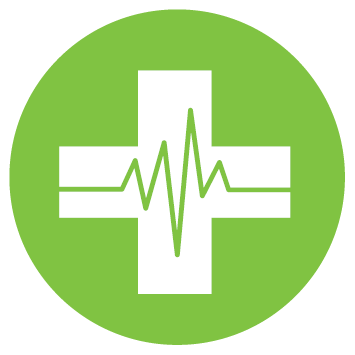 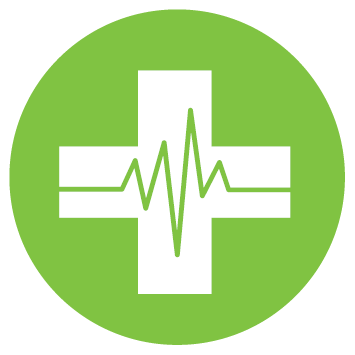 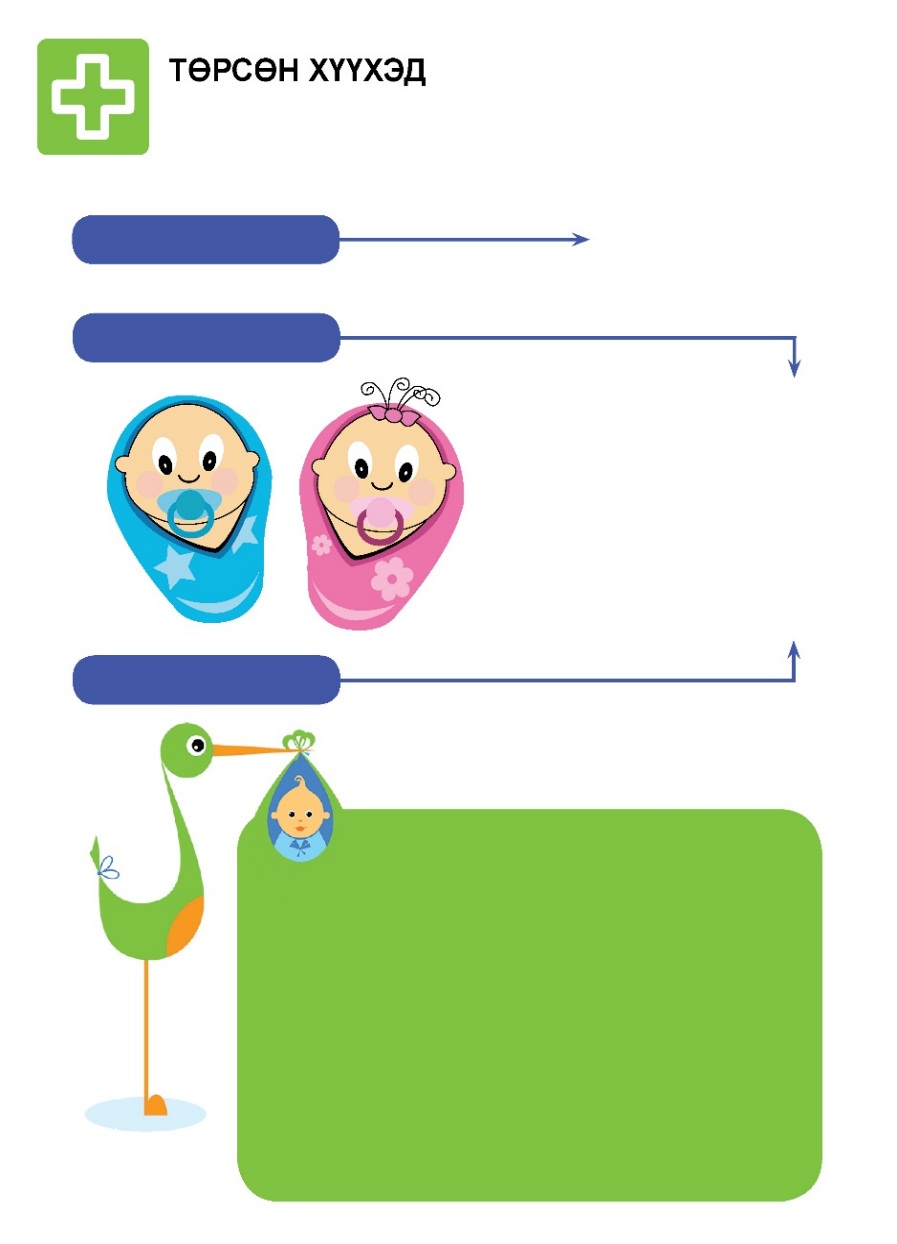 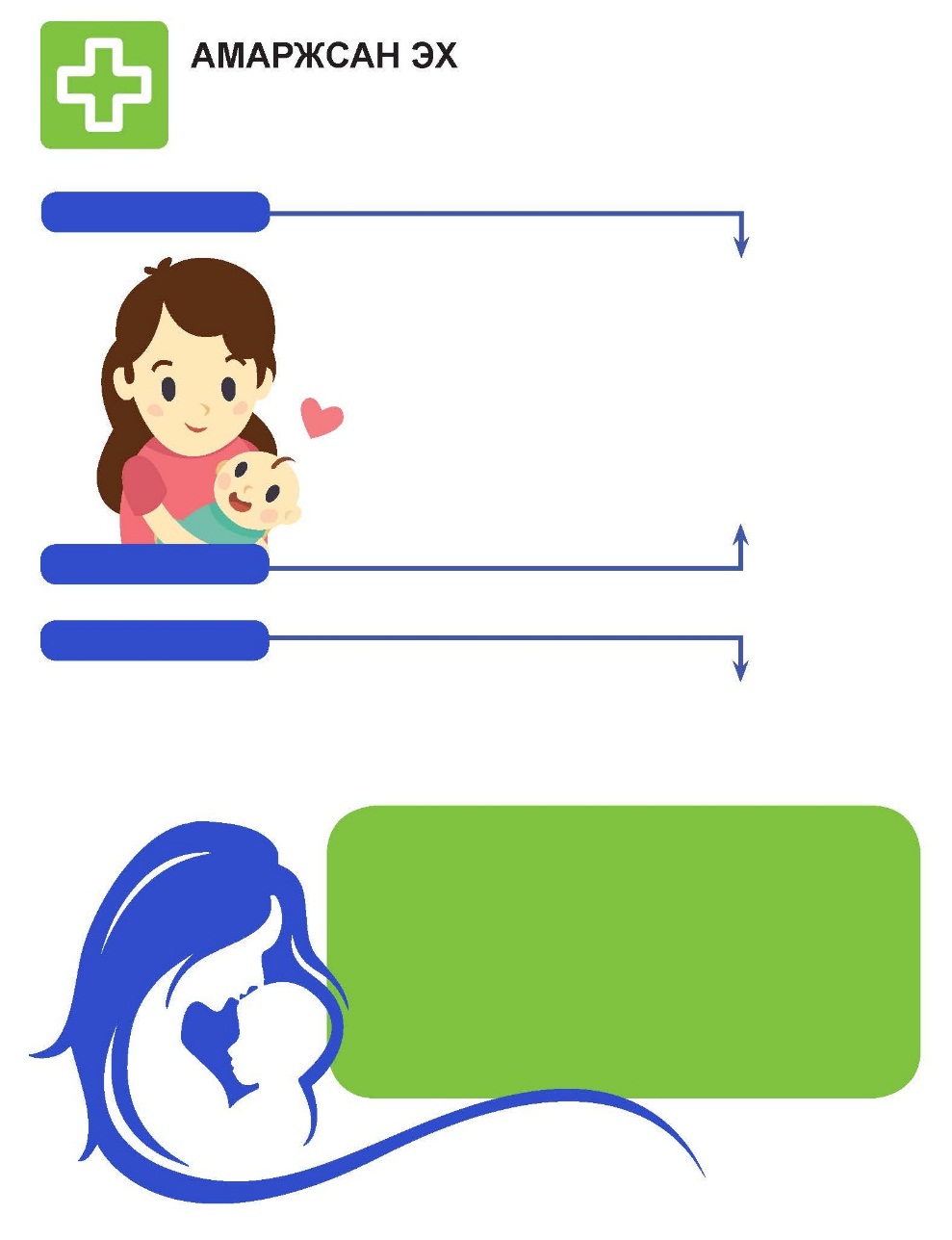 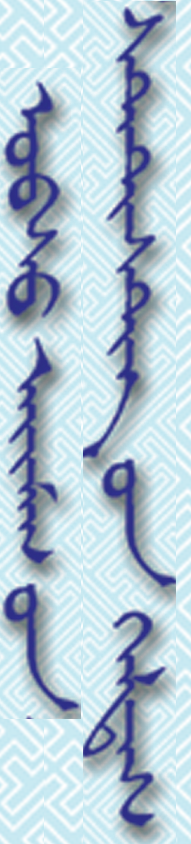 2017 I-III
2
2017 I-III
2
0
0
2018 I-III
2018 I-III
2018 оны эхний 1-р улирлын байдлаар амбулаториор 2081 хүнд үзлэг хийгдснээс 634 нь урьдчилан сэргийлэх, 554 нь өвчний учир, 391 нь диспансерийн хяналтанд, 326 нь гэрийн идэвхтэй үзлэгт, 176 нь гэрийн дуудлаганд хамрагдсан байна.
Сумын хэмжээнд 5 хүртэл насны хүүхдийн эндэгдэл гараагүй, эхийн эндэгдэл гараагүй, харин 6 хүн нас барсан байна.
ХҮН АМ, НИЙГМИЙН ҮЗҮҮЛЭЛТ- Эрүүл мэнд
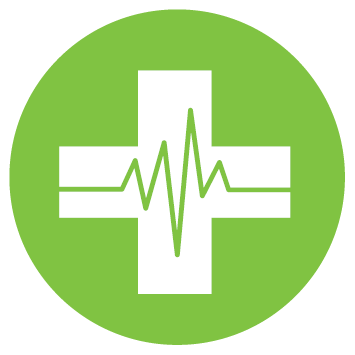 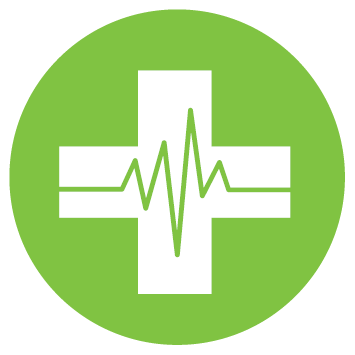 Хүн амд зонхилон тохиолдох халдварт өвчнүүд
Халдварт өвчний гаралт:
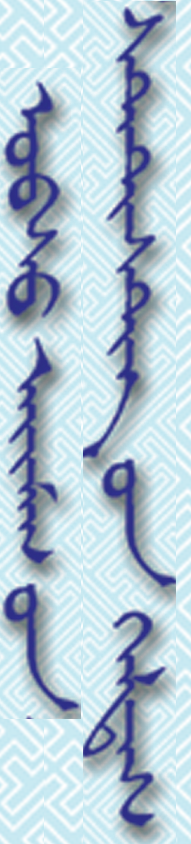 2017 I-III
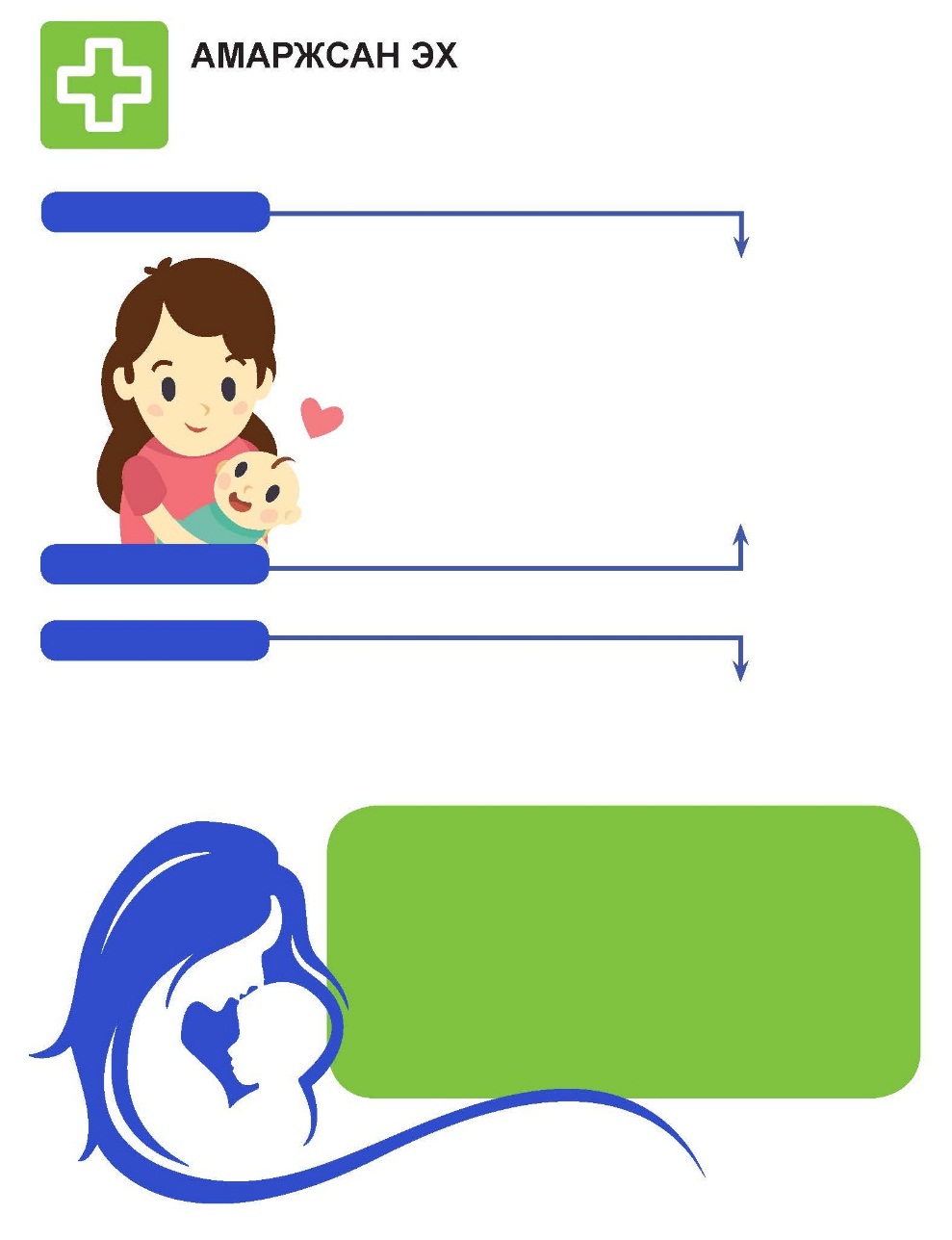 2016 I-III
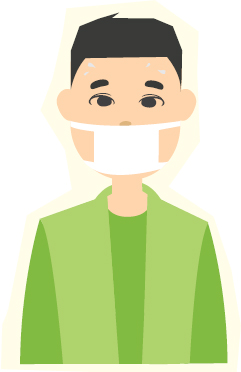 1
2017 I-III
8
2018 I-III
2018 I-III
Сумын хэмжээнд халдварт өвчний тохиолдол 8 гарсан нь өнгөрсөн оноос 7 тохиолдол буюу 8 дахин нэмэгдсэн байна.
Нийт халдварт өвчний 12.5 хувь нь БЗХӨ, 87.5 хувь нь салхин цэцэг өвчнүүд эзэлж байна. Гепатит, цусан суулга, сүрьеэ өвчнүүд гараагүй байна.
ХҮН АМ, НИЙГМИЙН ҮЗҮҮЛЭЛТ- Гэмт хэрэг
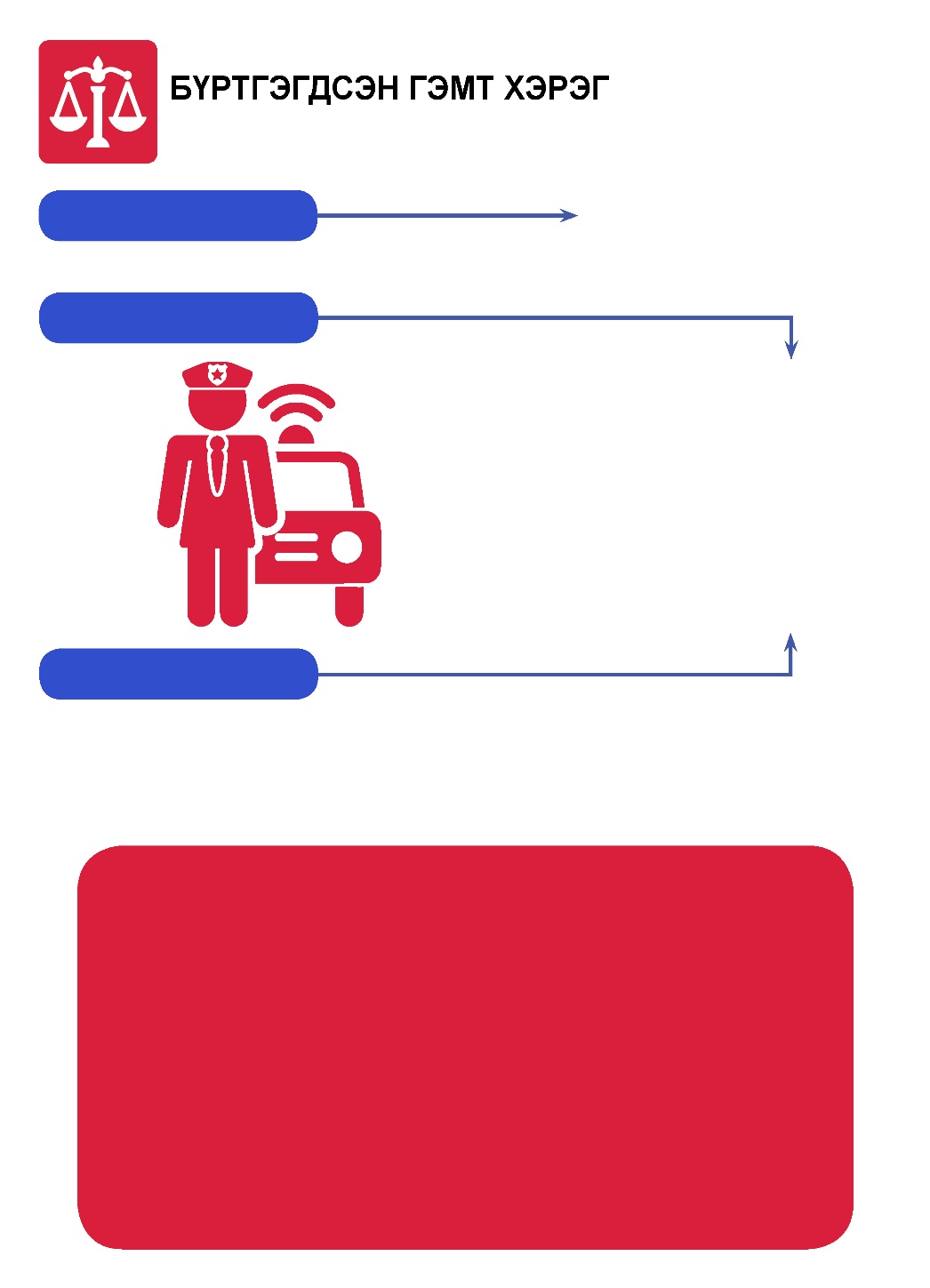 Гарсан гэмт хэрэг, 2018 оны 1-р улирал
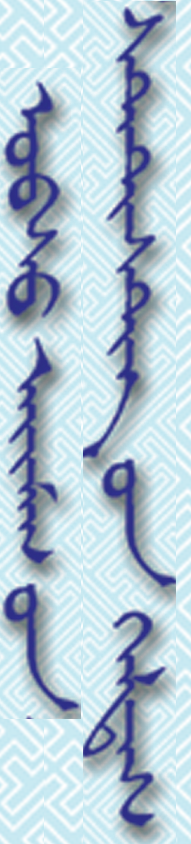 1
2016 I-III
2017 I-III
3
3
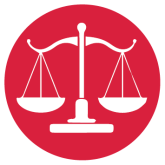 2018 I-III
Сумын хэмжээгээр энэ оны 1-р улиралд хүний эрүүл мэнд халдашгүй байдлын эсрэг, бусдын эд хөрөнгө хулгайлах /малын хулгай/ зэрэг хоёр төрлийн гэмт хэрэг гарсан байна.
Сум дундын эрүүгийн хэргийн анхан шатны шүүхээр 4 хүн шийтгүүлсний 2 нь 0-16 насны хүүхэд, 2 нь 17-60 наны хүмүүс байна.
МАКРО ЭДИЙН ЗАСГИЙН ҮЗҮҮЛЭЛТ- Төсөв, санхүү
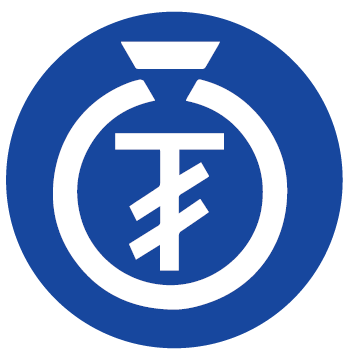 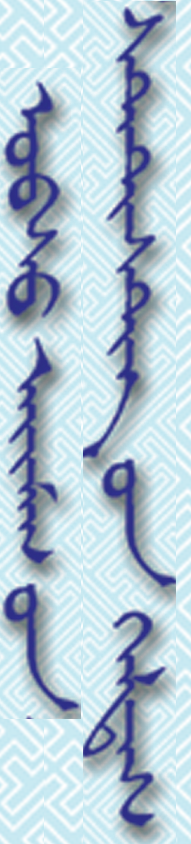 Сумын  төсвийн орлого өмнөх оноос 5.6 сая төгрөг буюу  19.6 %
Төсвийн орлогын төлөвлөгөө 10.6 хувиар тасарсан байна.
ЭДИЙН ЗАСГИЙН ҮЗҮҮЛЭЛТ- Аж үйлдвэр
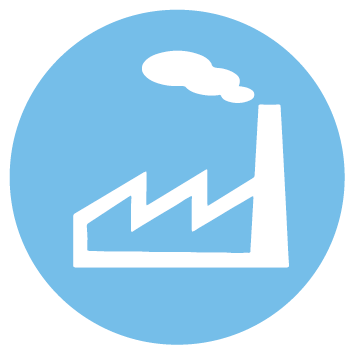 АЖ ҮЙЛДВЭРИЙН НИЙТ ҮЙЛДВЭРЛЭЛ, оны үнээр, сая төг
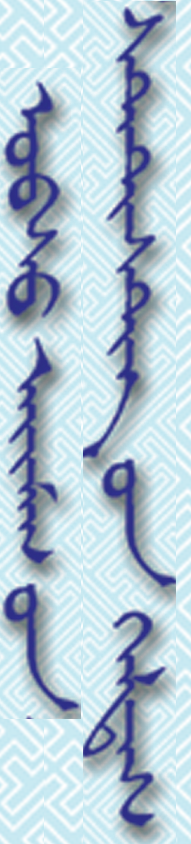 Аж үйлдвэрийн бүтээгдэхүүн үйлдвэрлэлт ТҮ, ЦХ сумдаас 2-2.4 сая төгрөгөөр илүү бусад сумдаас 37.5-535.8 сая төгрөгөө  доогуур үзүүлэлттэй байна.
Энэ оны 1-р улиралд оны үнээр 3.0 сая төгрөгийн нийт бүтээгдэхүүн үйлдвэрлэсэн нь өнгөрсөн оны мөн үеэс 9.1 хувиар бага байна. Энэ нь аж үйлдвэрийн мэдээнд хамрагддаг аж ахуйн нэгж цөөрснөөс болж байна.
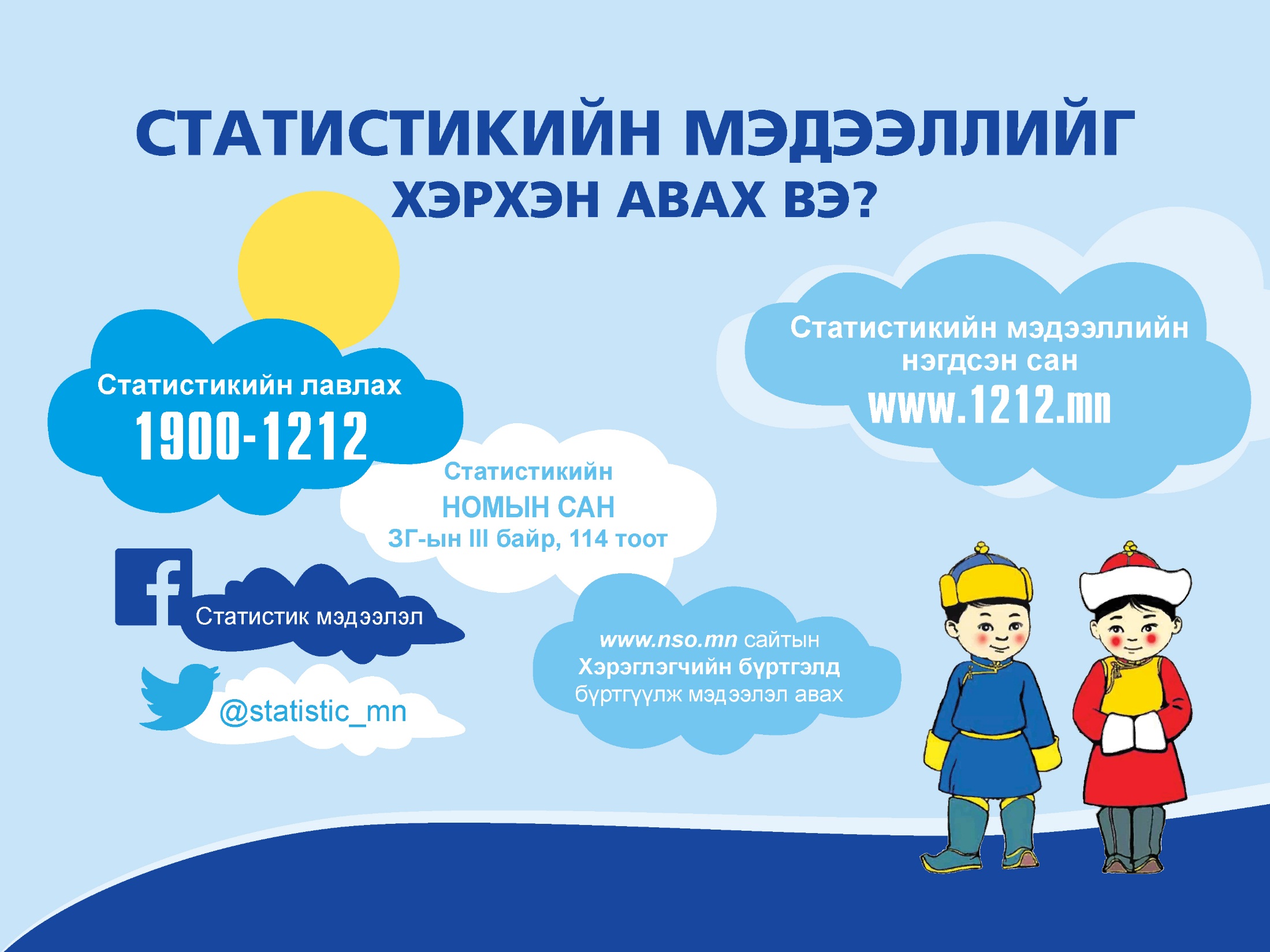